Encontro de Ciência e Inovação
2023
IMPLEMENTAÇÃO DE UM PROGRAMA DE EXERCÍCIOS RESISTIDOS NO TRANPLANTE DE CÉLULAS TRONCO HEMATOPOIÉTICAS:  ADESÃO E IMPACTO NA EVOLUÇÃO CLÍNICA DO PACIENTE HOSPITALIZADO.
M. M. S. Daniel, V.F. Leite, I.S. Oliveira, J.S. Filho, M.V. Batista

INTRODUÇÃO	MÉTODOS	RESULTADOS E CONCLUSÃO
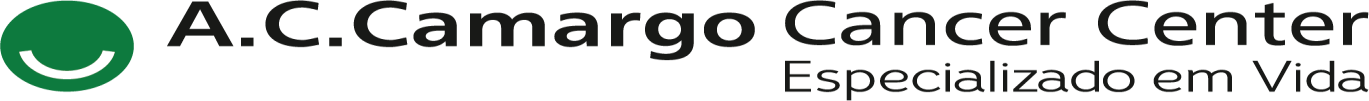 Estudo de caso-controle, comparando pacientes internados  antes da atualização das diretrizes (CONTROLE), com os  pacientes internados após a atualização das diretrizes
O transplante de células-tronco hematopoiéticas (TCH)  ocasiona incapacidade física e perda funcional, que podem  ser parcialmente prevenidos, bem como tratados, com  exercícios aeróbicos, resistidos e de endurance. Estudos  mais recentes sugerem que programas de reabilitação  menos restritivos e mais intensos são seguros e eficazes  nessa população. Realizamos uma atualização das diretrizes  de reabilitação para TCH nessa instituição em 2020-2021,  porém, desconhecemos o impacto dessas novas medidas  nos pacientes. Nosso objetivo é determinar o impacto das  novas diretrizes na adesão à fisioterapia, bem como outros  desfechos da evolução clínica do paciente.
Até o momento, os pacientes realizaram a média de 24  sessões de fisioterapia durante a internação. De maneira  proporcional, os pacientes do grupo caso apresentaram  menos episódios de internação em UTI, uso de ventilação  mecânica não invasiva e óbitos durante a internação,  comparados com o grupo controle.
(CASO).	O	desfecho	principal	é	verificar	adesão	à
fisioterapia. Os desfechos secundários referentes à adesão  a exercício resistido, tempo de internação e complicações  intra-hospitalares. Análise estatística será realizada com  Escore de Propensão e através de regressão logística  multivariada. Cálculo amostral de 100 pacientes no grupo  ATIVO e 400 pacientes no grupo CONTROLE.
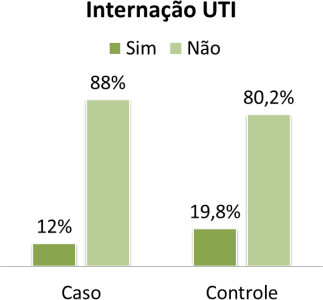 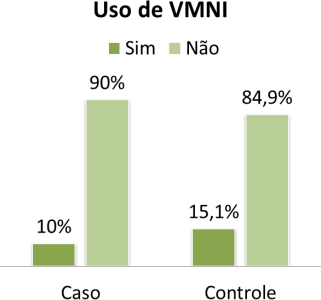 OBJETIVO
Estabelecer o impacto da atualização das diretrizes de  reabilitação no TCH na adesão à fisioterapia durante o  período de internação por TCH. Além disso, analisar esse  impacto no que diz respeito em admissão em UTI, tempo  de internação total, de internação em UTI, de intubação
A implementação de um protocolo de reabilitação menos  restritivo pode gerar uma ampla adesão à Fisioterapia,  podendo promover menor tempo de internação, menos  complicações intra-hospitalares e pós-alta em pacientes  submetidos ao TCTH.
Referências:
. de Paula G, de Souza SCM, Marca LM, da Silva MZ, Hofelmann DA, Rattmann YD. Caracterização
epidemiológica de pacientes submetidos ao transplante de célulastronco hematopoéticas emum centro
de referência de Curitiba, Paraná, Brasil, 2011- 2015. ABCS Health Sciences. 2018;43(2)
. Fu JB, Tennison JM, Rutzen-Lopez IM, Silver JK, Morishita S, Dibaj SS, et al. Bleeding frequency and
characteristics among hematologic malignancy inpatient rehabilitation patients with severe
thrombocytopenia. Support Care Cancer. 2018;26(9):3135-41
orotraqueal,	quedas	durante	internação,	infecção	e
mortalidade durantee após internação.